Mega Goal 5
Unit 5
Do You Really Need It?
Reading
Done by: Entisar AL-Obaidallah
Lesson  Objectives
03.
01.
02.
04.
Name
Read
Answer
Talk
about techniques used in advertisement
Some comprehension question about the text
the text for specific information
Places where they 
see ads in everyday life
Warm Up
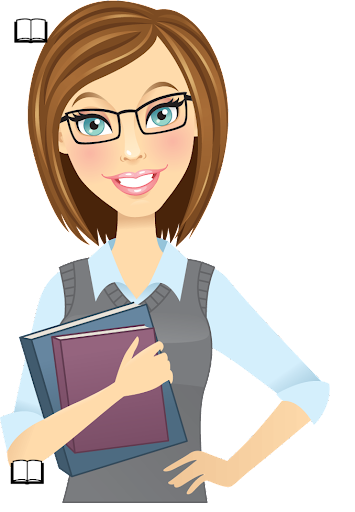 Do you remember this ADS ..
 What does it mean?
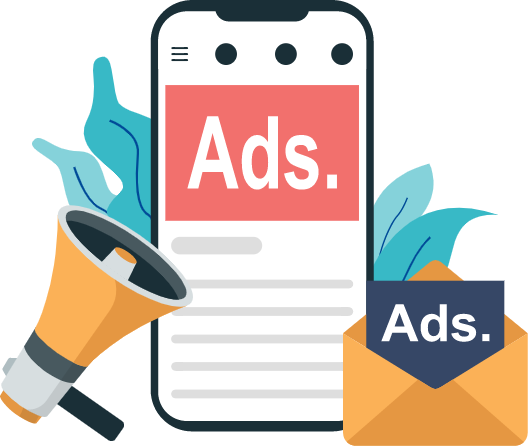 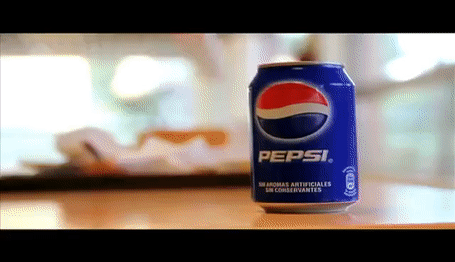 It means : Advertisement
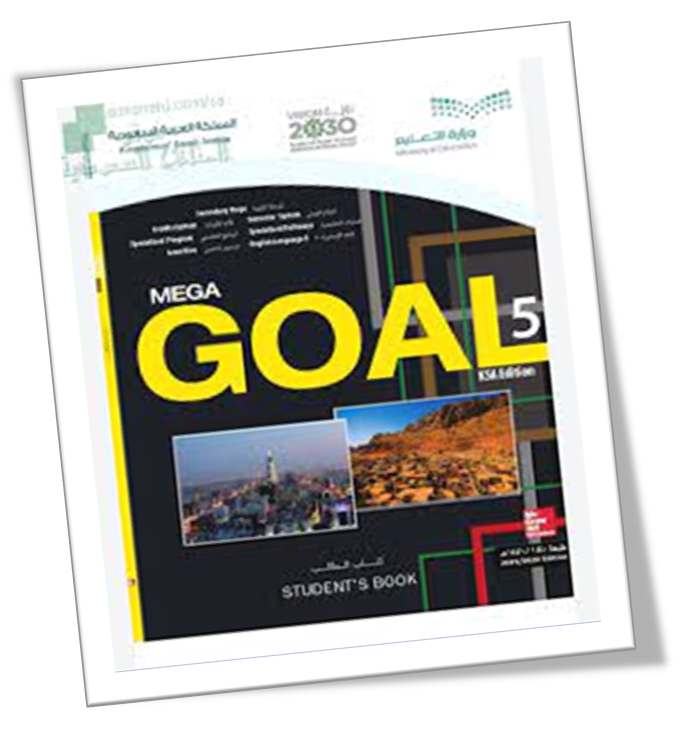 Open
Your studen’s book  p. (74)
Before
Reading
Brain storm
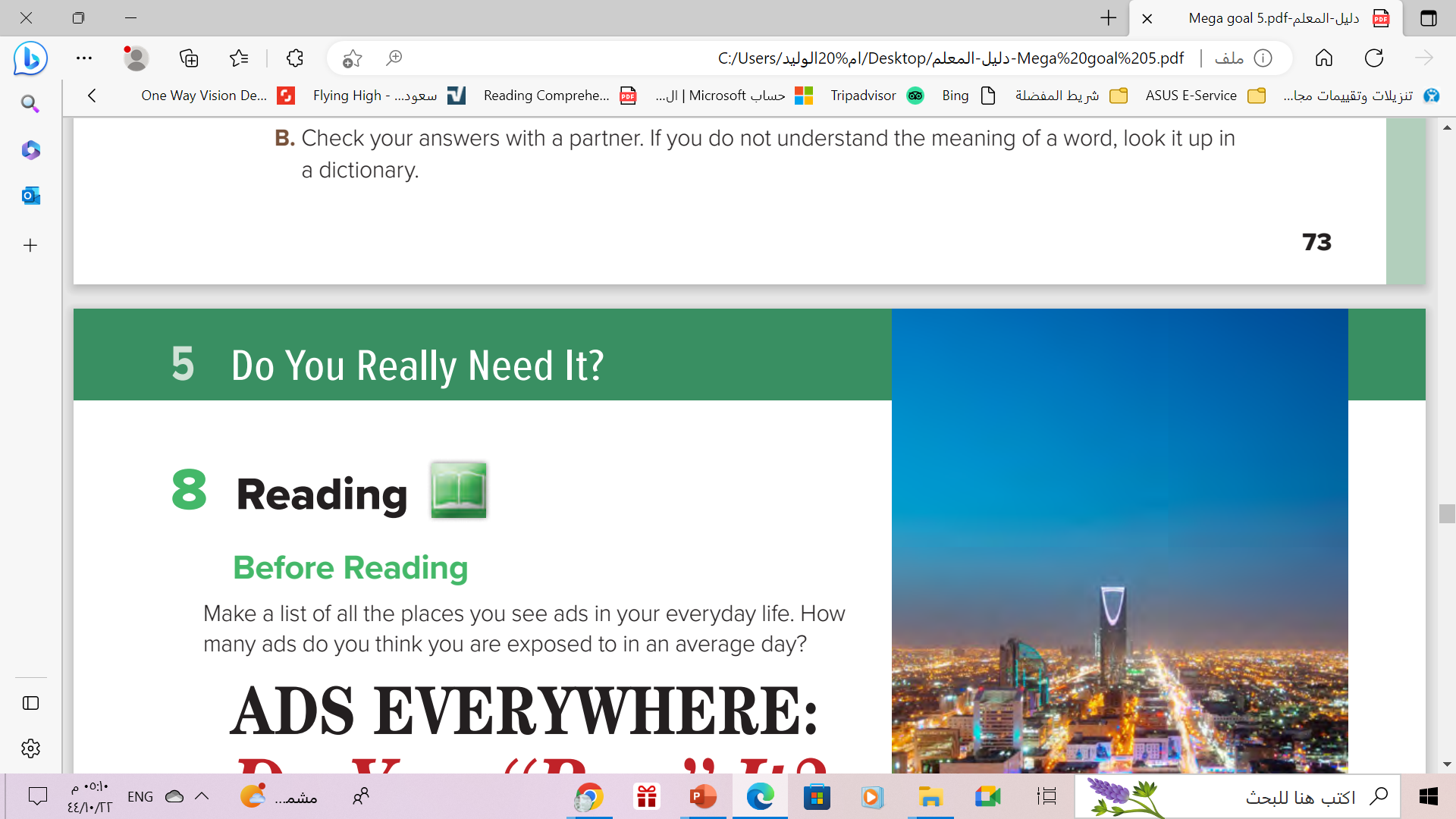 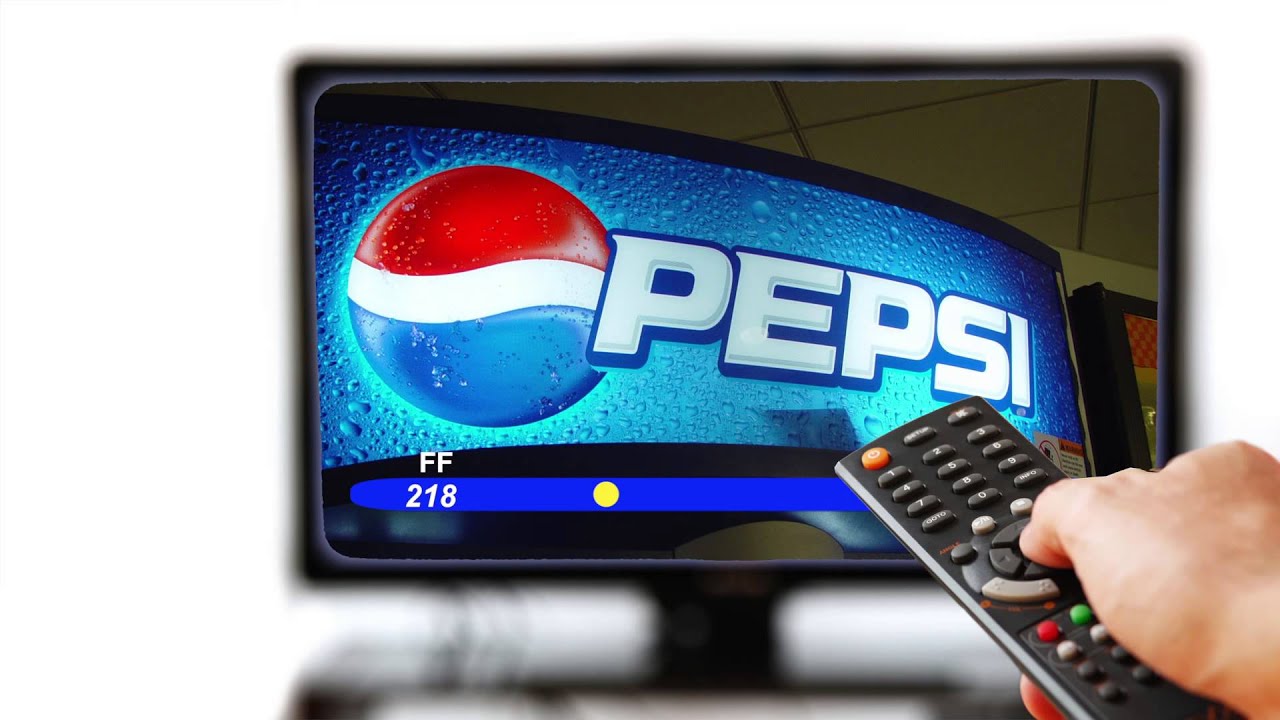 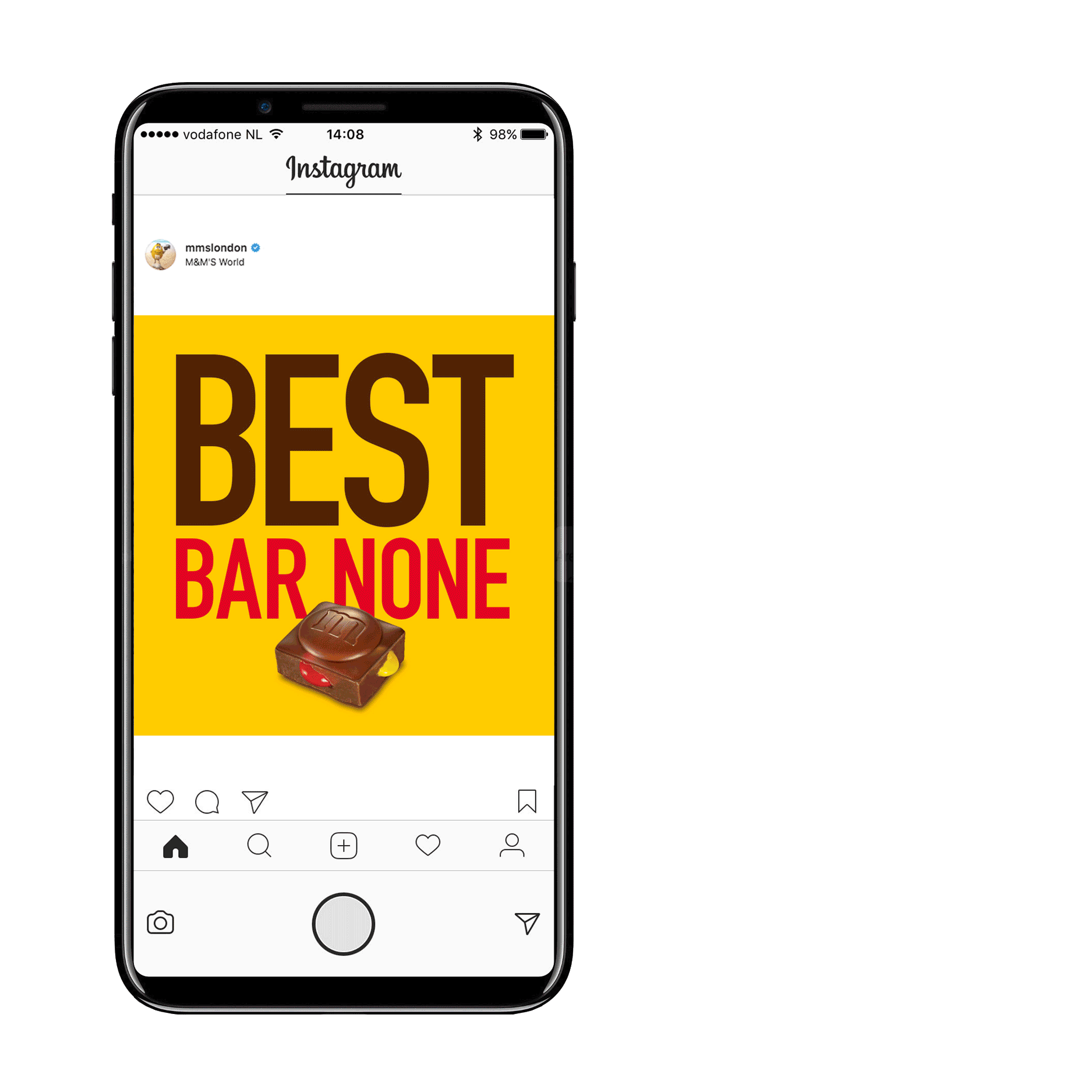 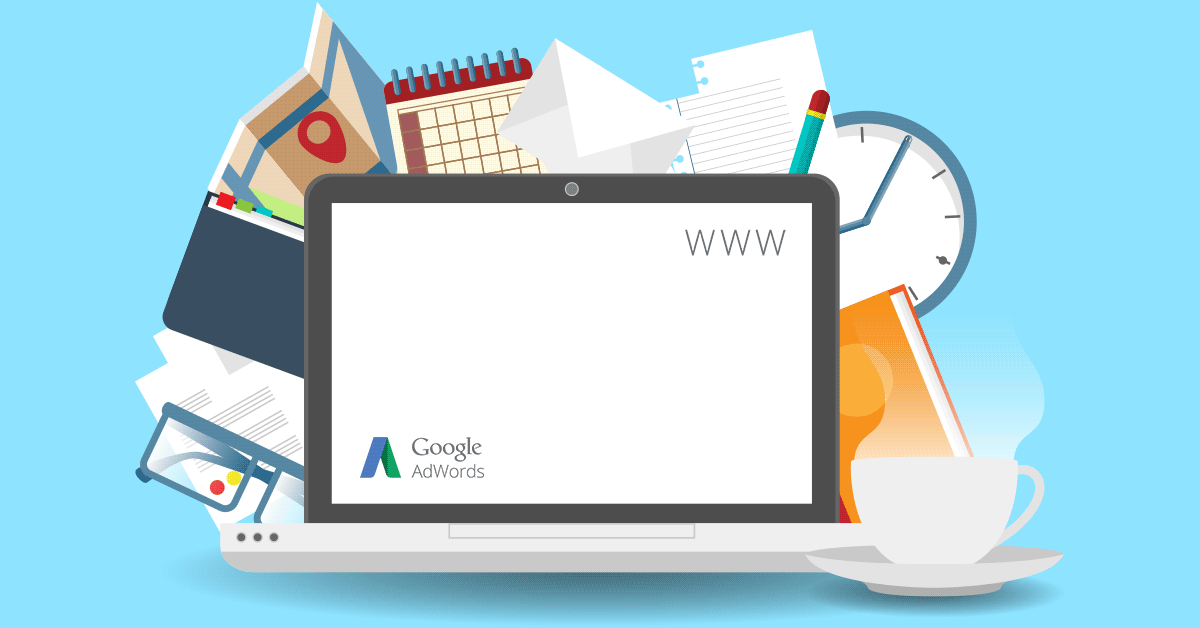 Tv
internet
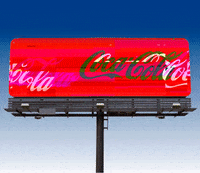 billboard
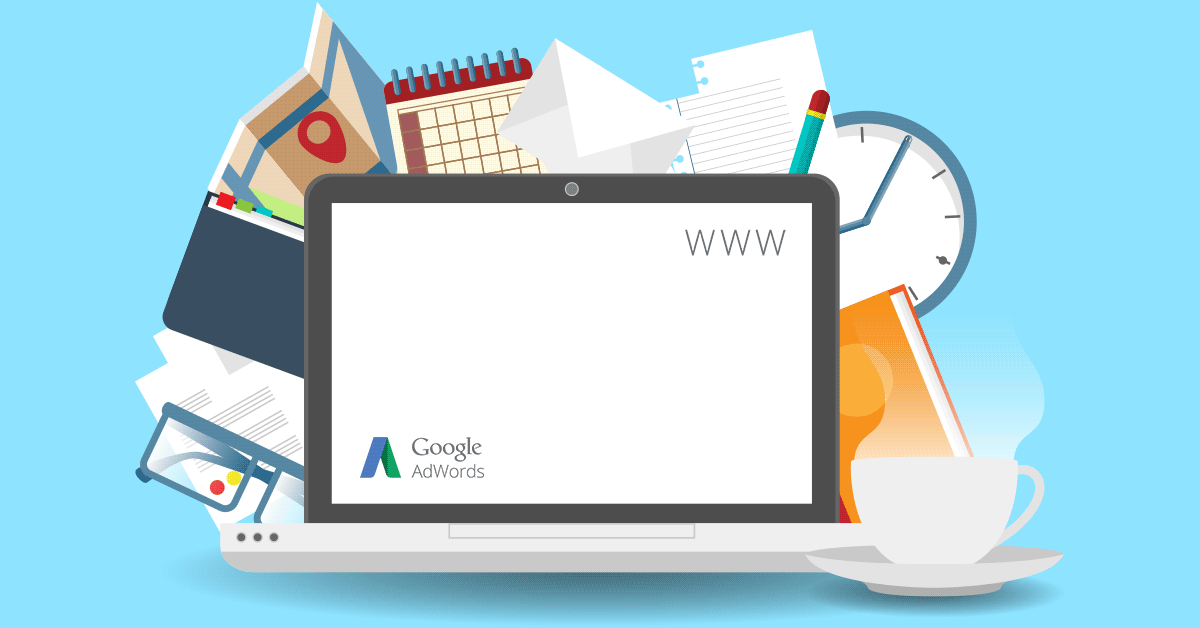 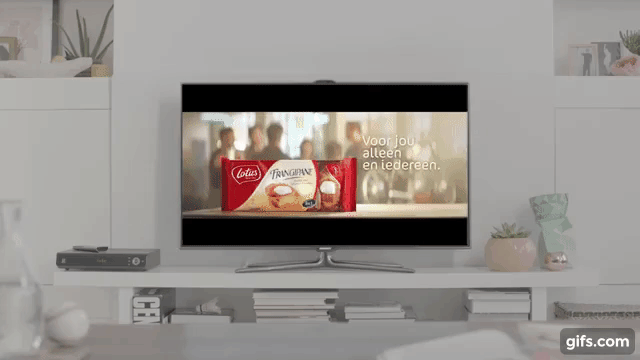 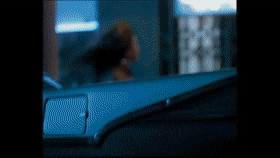 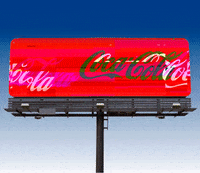 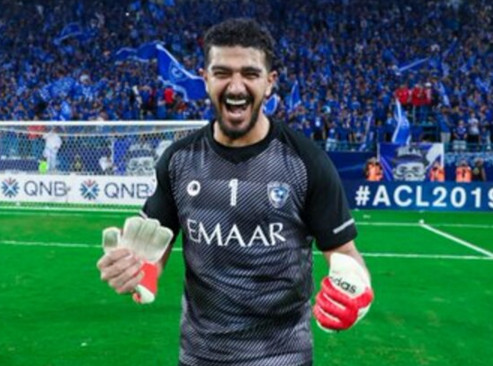 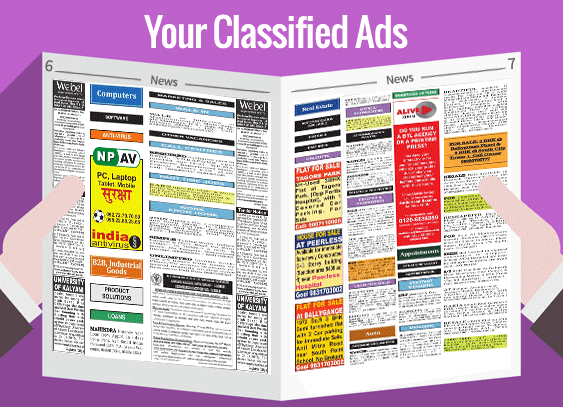 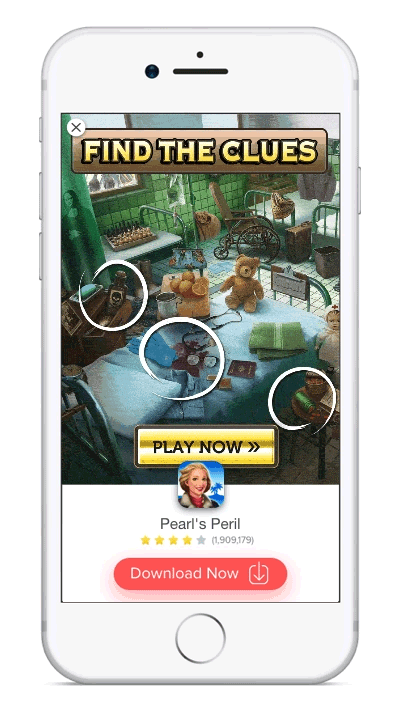 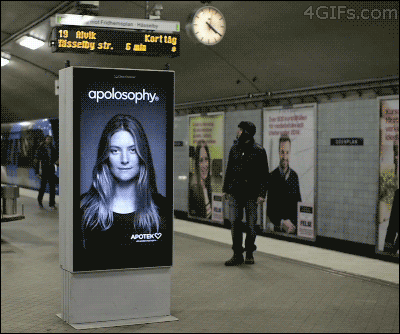 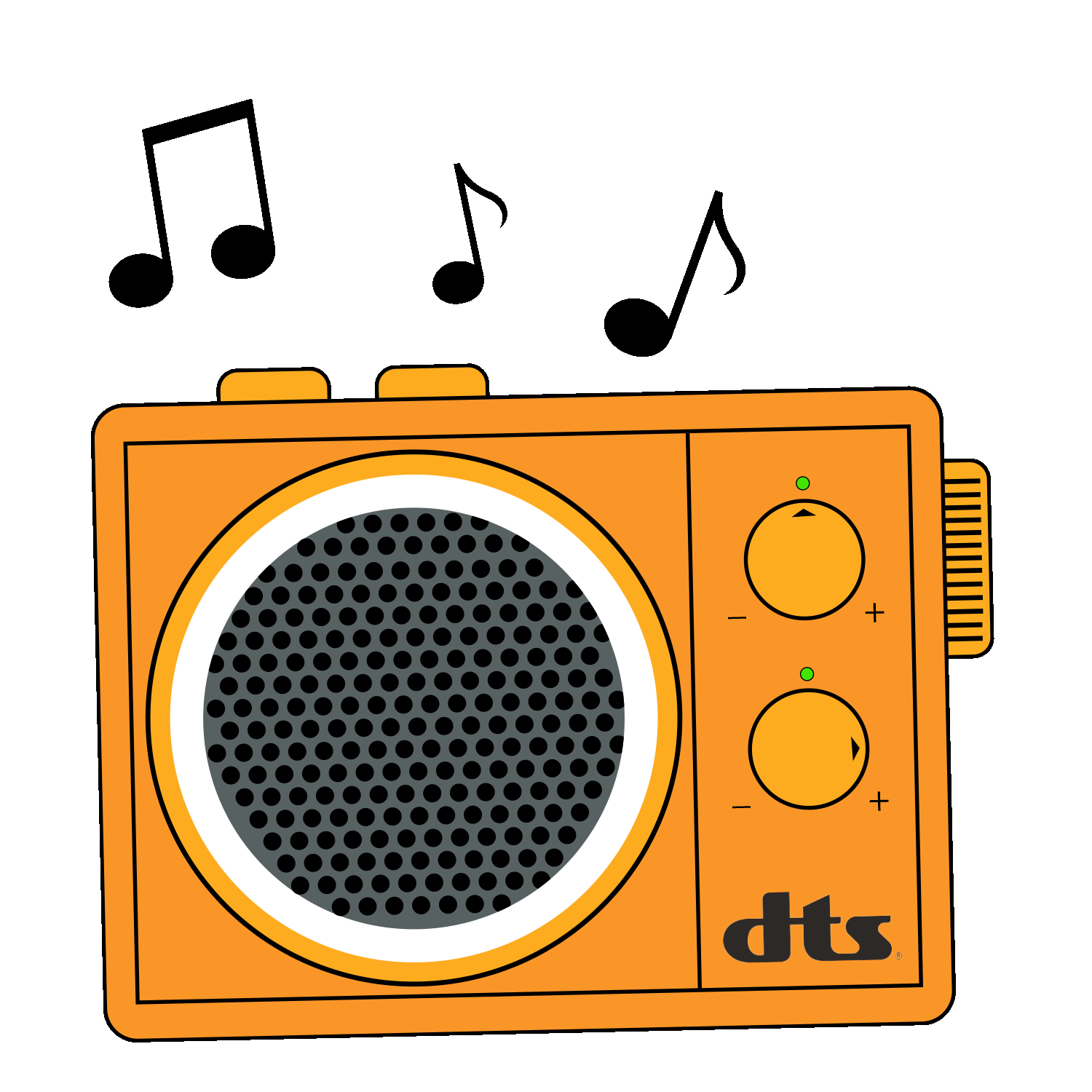 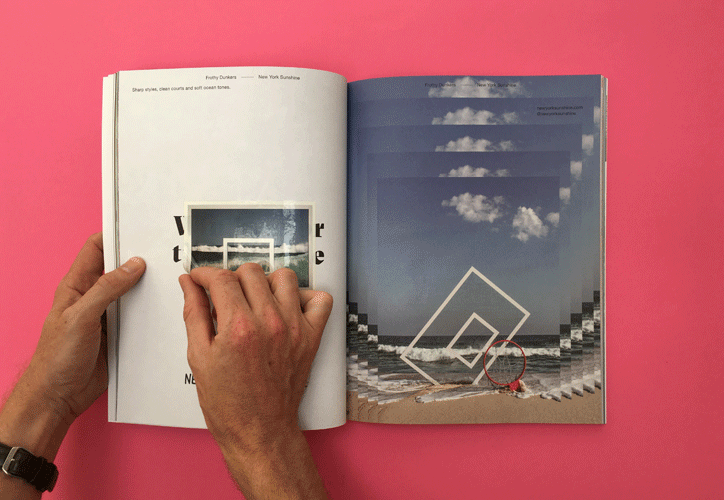 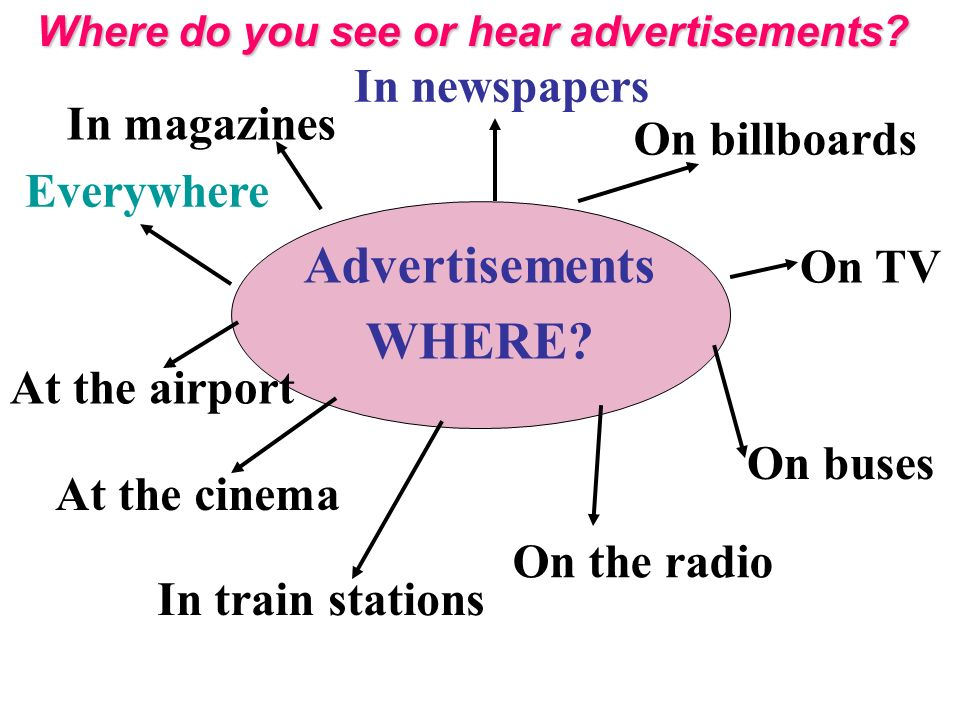 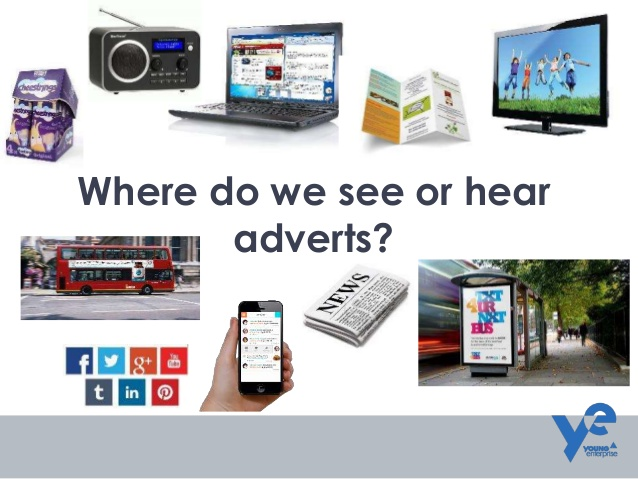 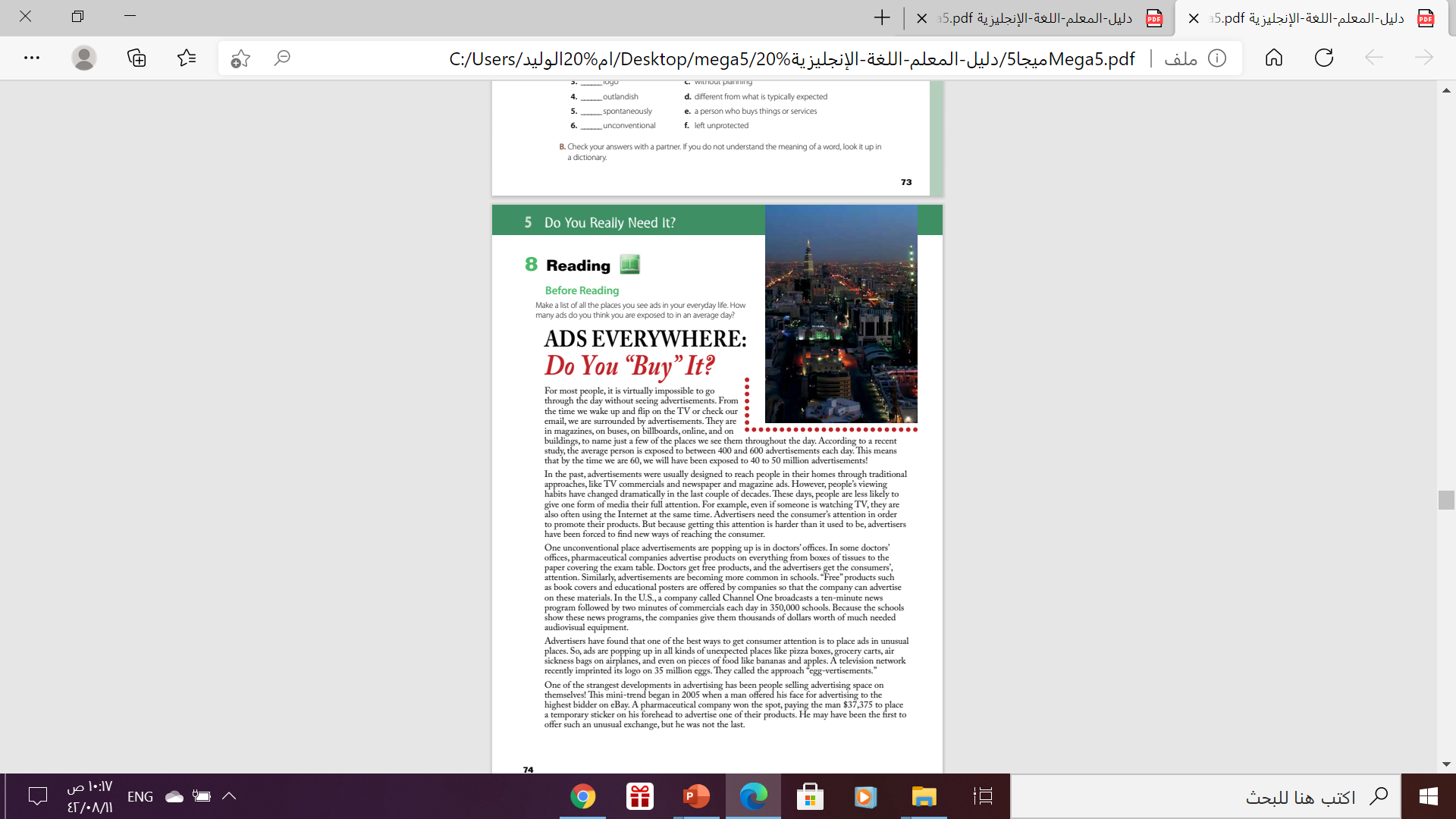 Why is “Buy” in quotation marks?
“buy” has two meanings in this title.
to purchase something.
to accept, believe, or support something
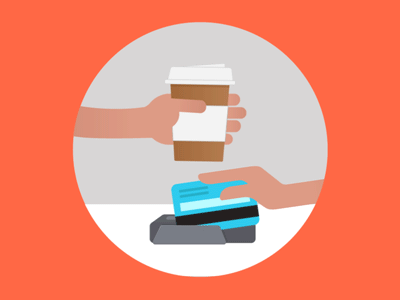 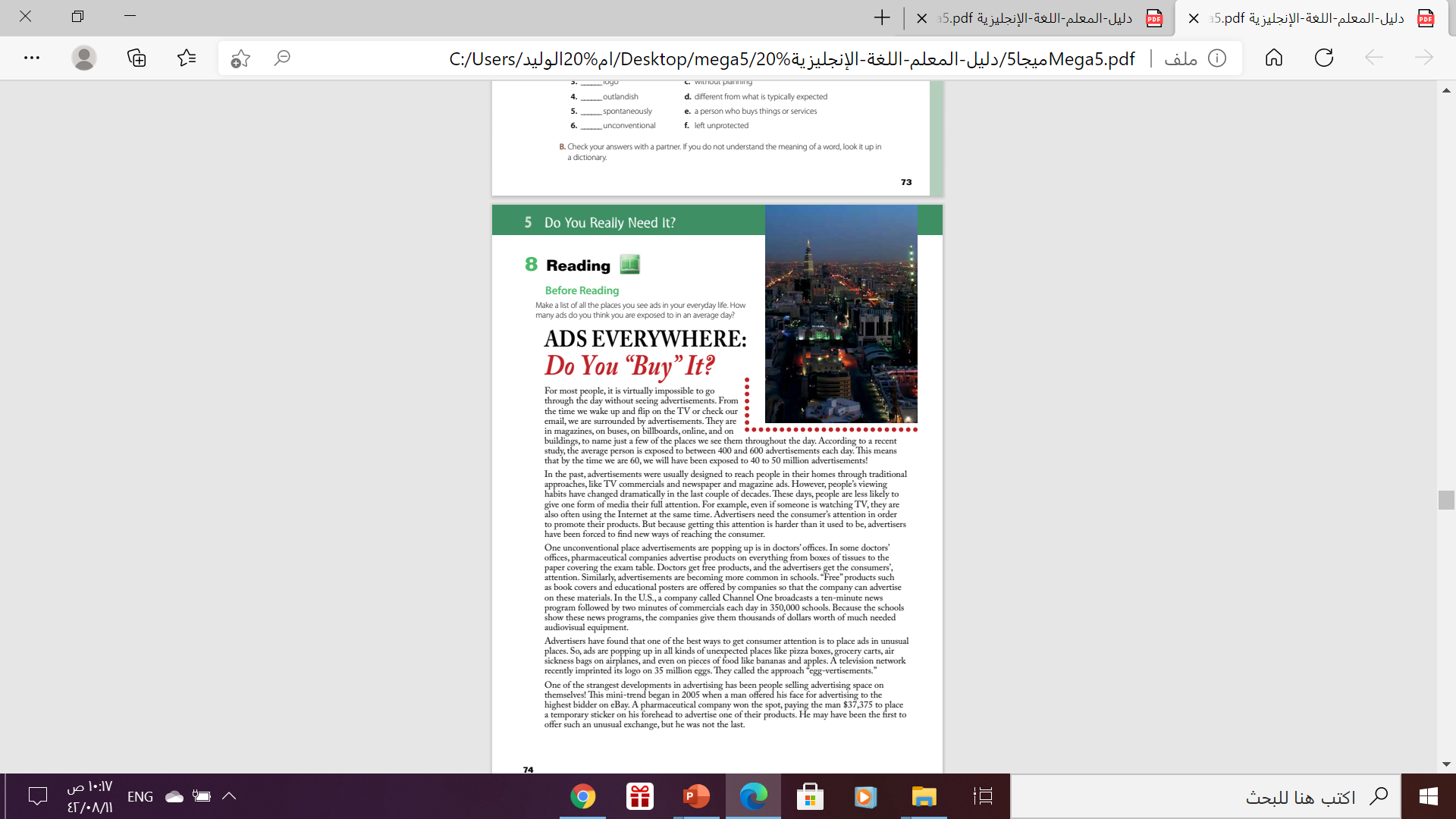 What are the two 
meanings of the title?
Do you buy products that you see advertisements for?
Do you accept the practice 
of being exposed to advertisements everywhere?
Do you recognize these cities?
Jeddah
Riyadh
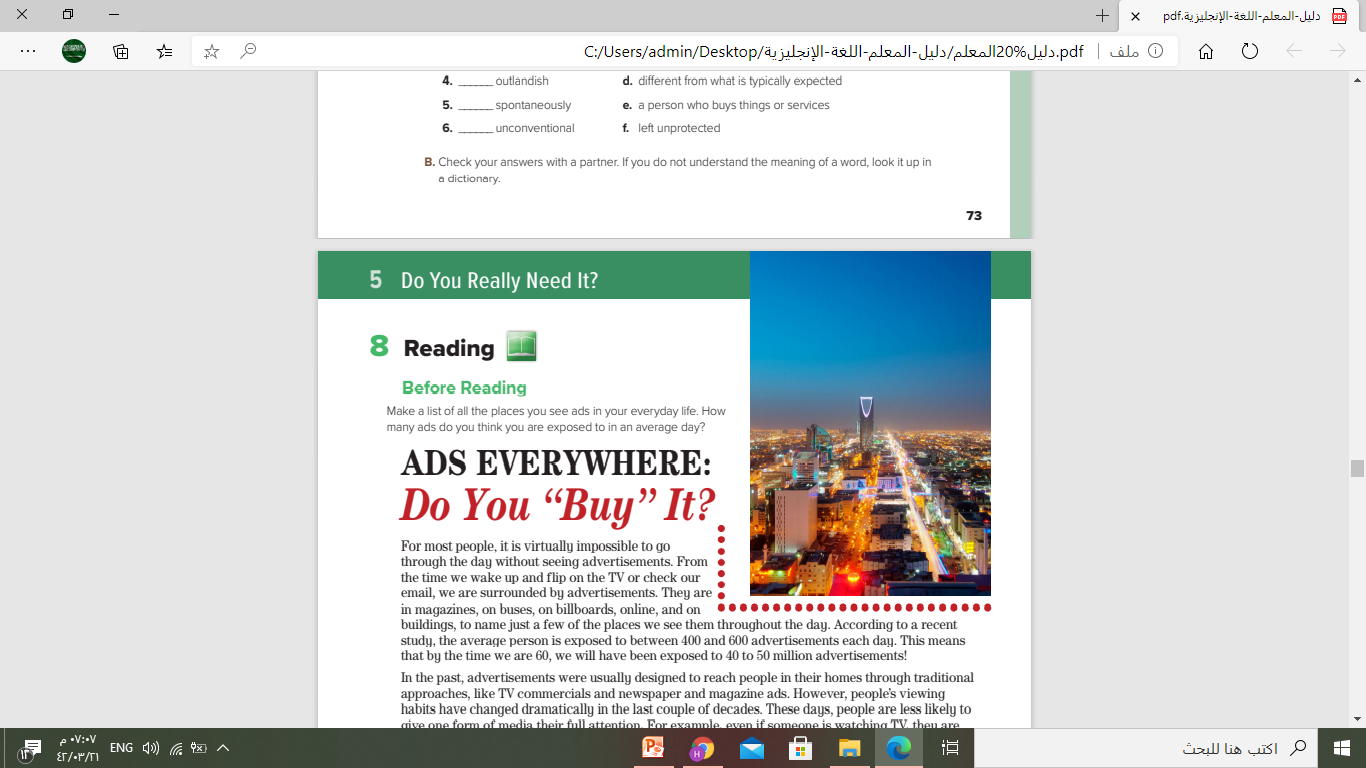 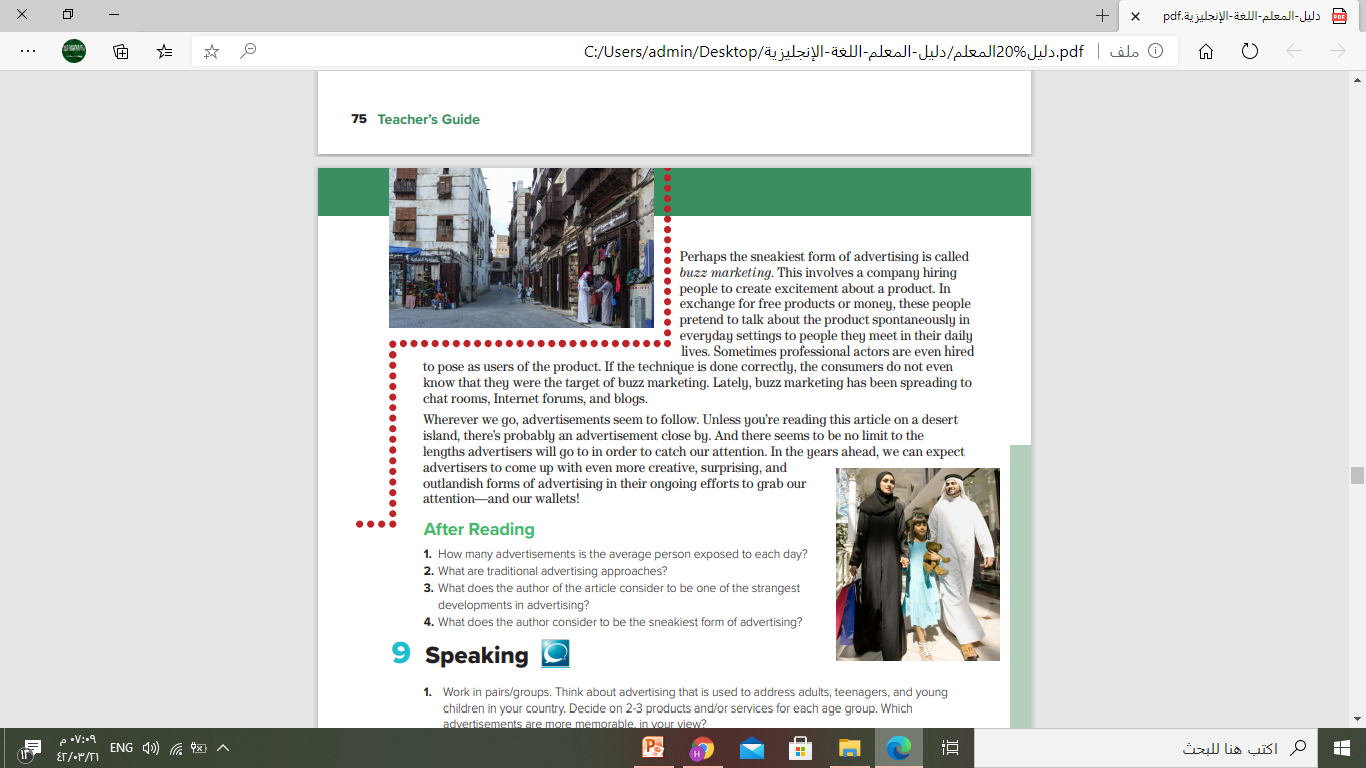 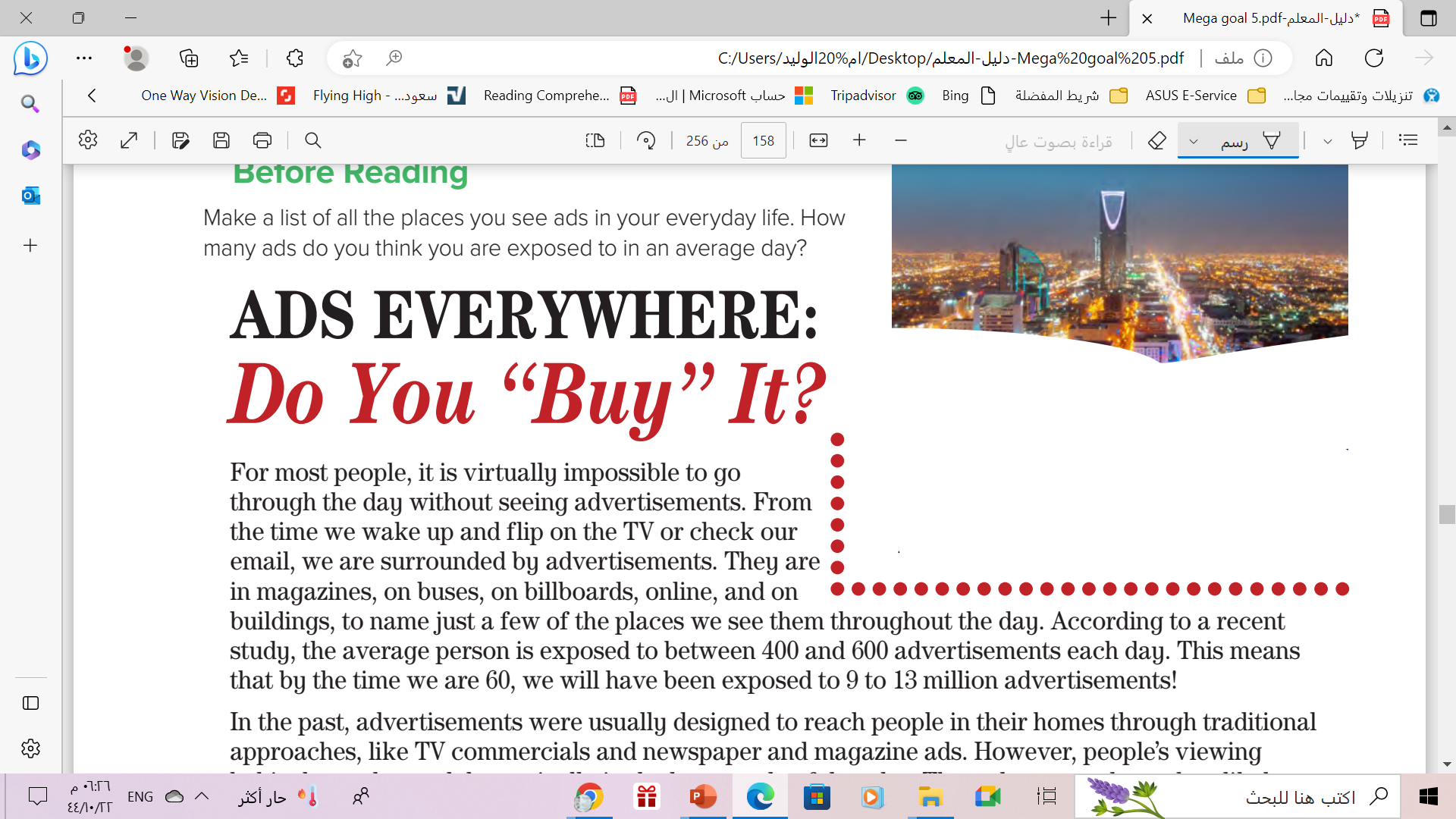 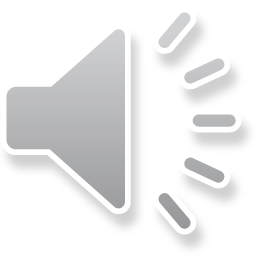 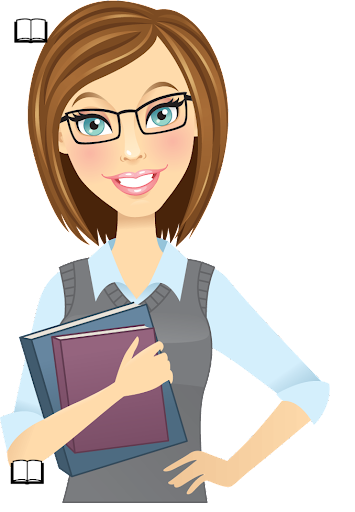 What is the main idea of this paragraph?
It is about The amount of advertisements people see in a day.
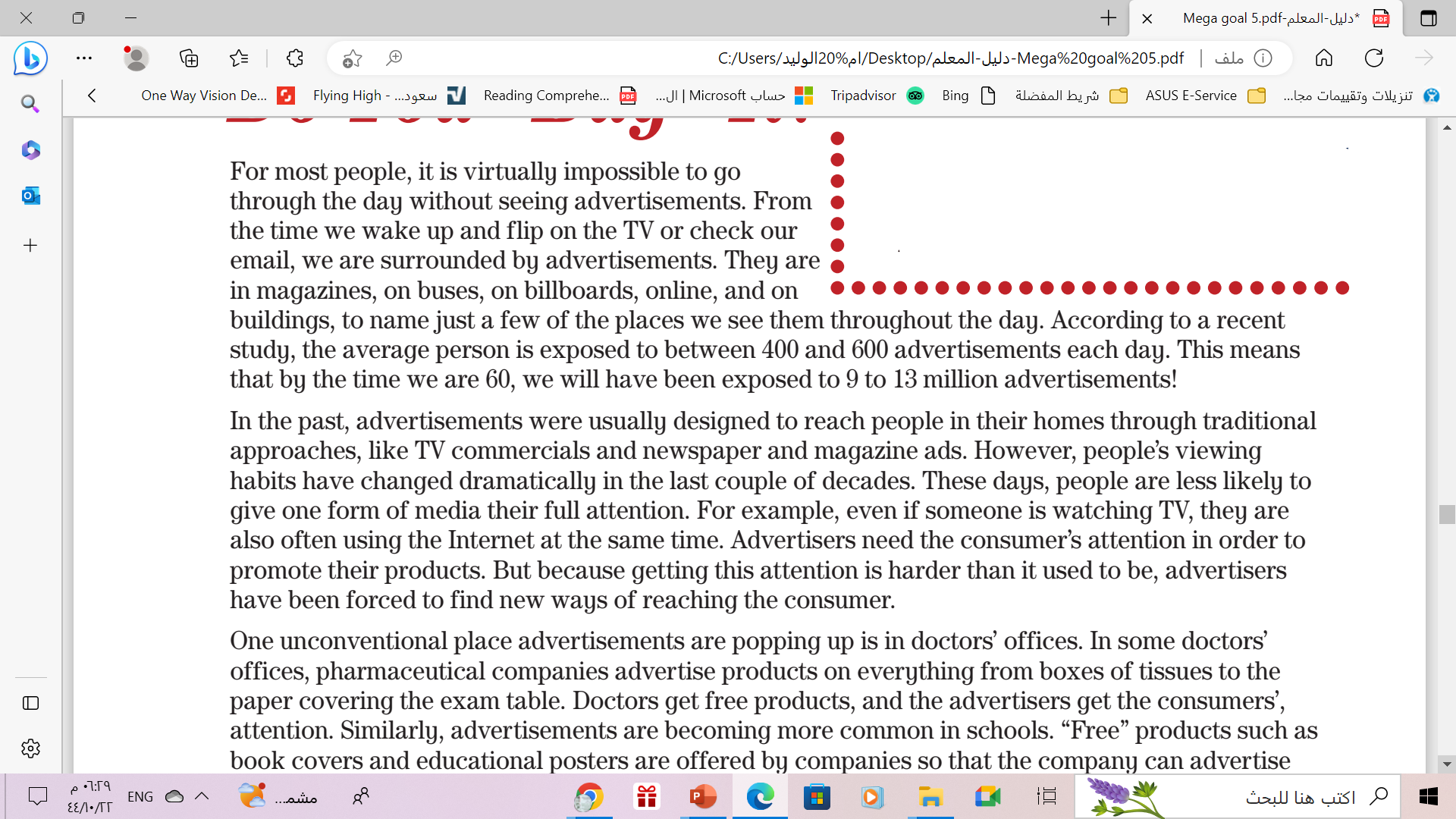 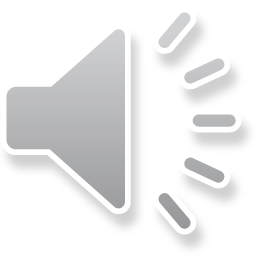 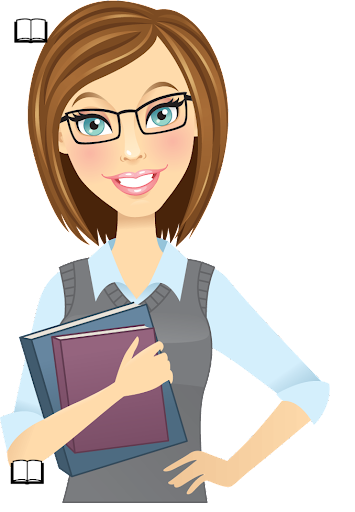 What do you think you will learn in this paragraph?
It is about how advertisements reach people today
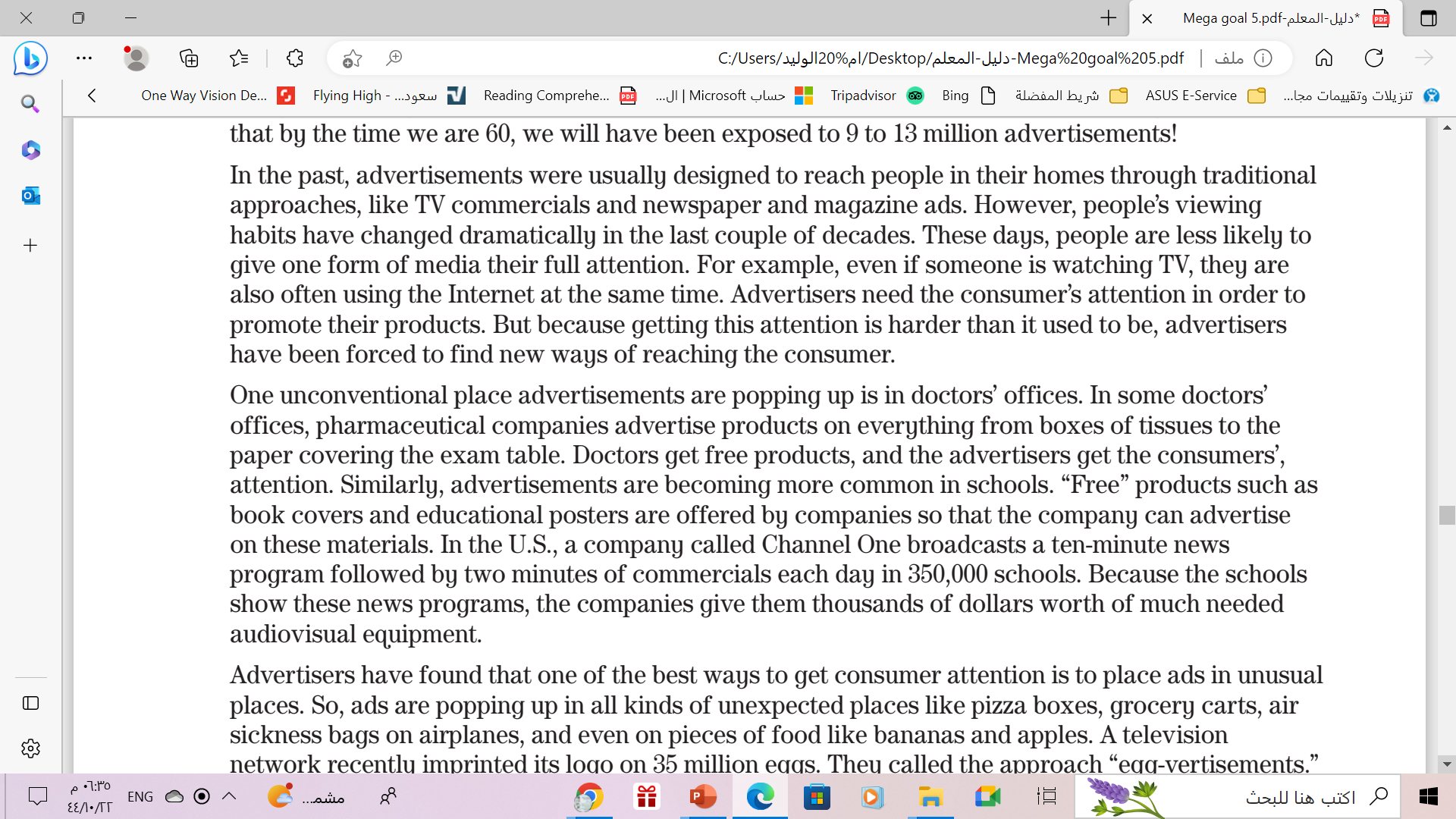 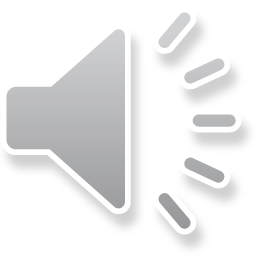 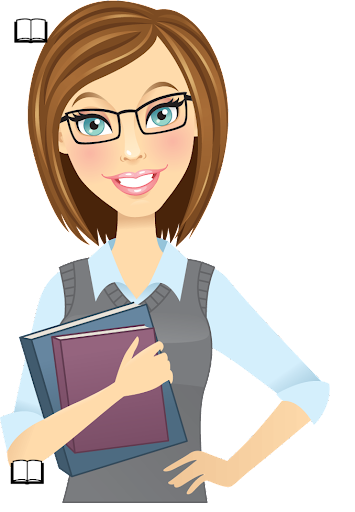 What do you think you will learn in this paragraph?
It’s about unconventional places of advertisement
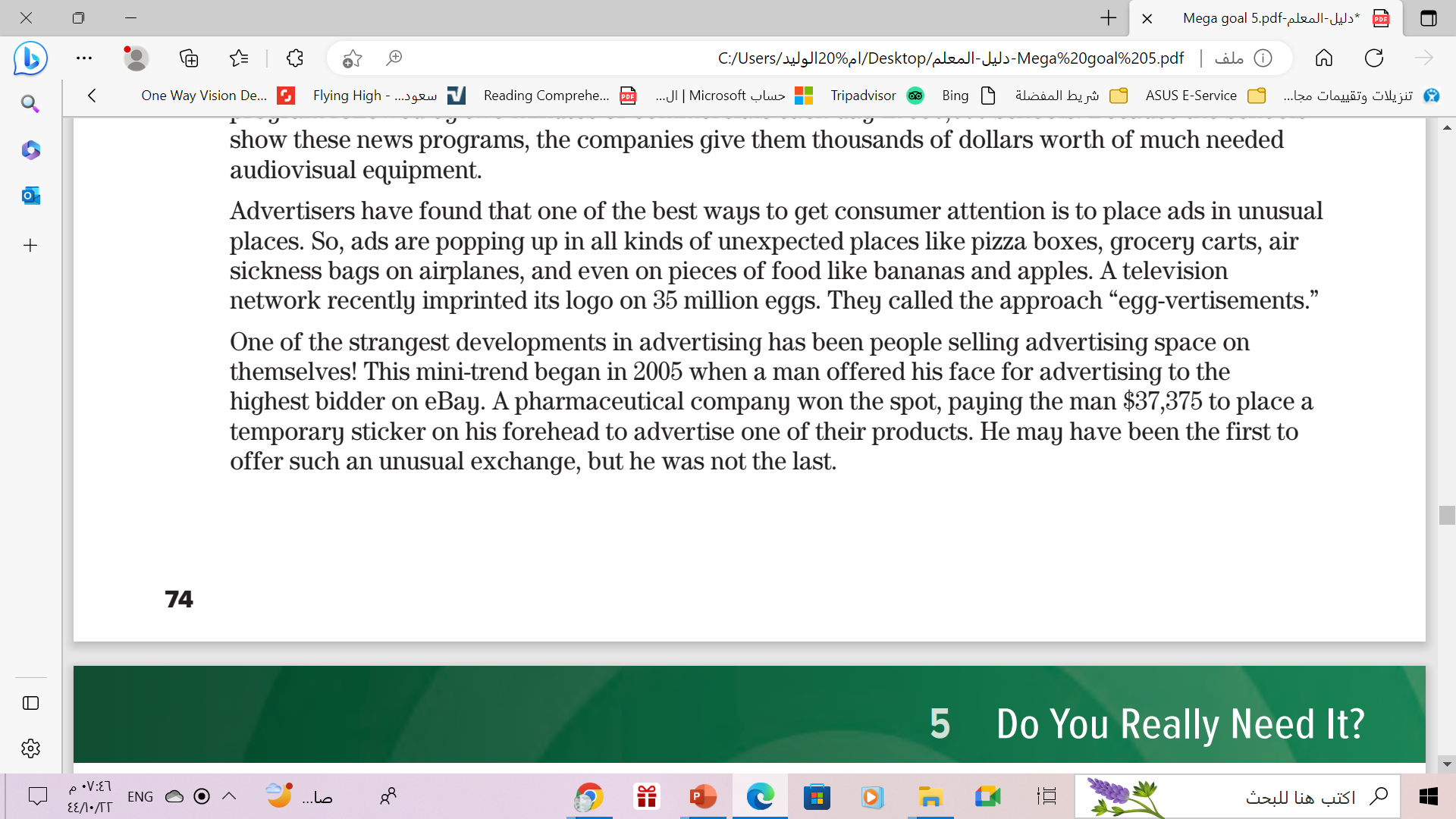 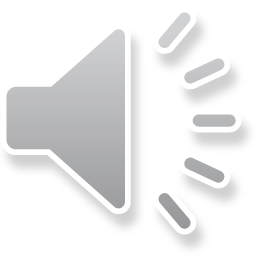 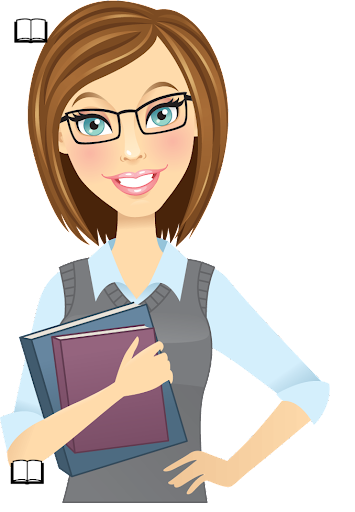 What do you think you will learn in this paragraph?
It’s about The best way to get consumer’s attention
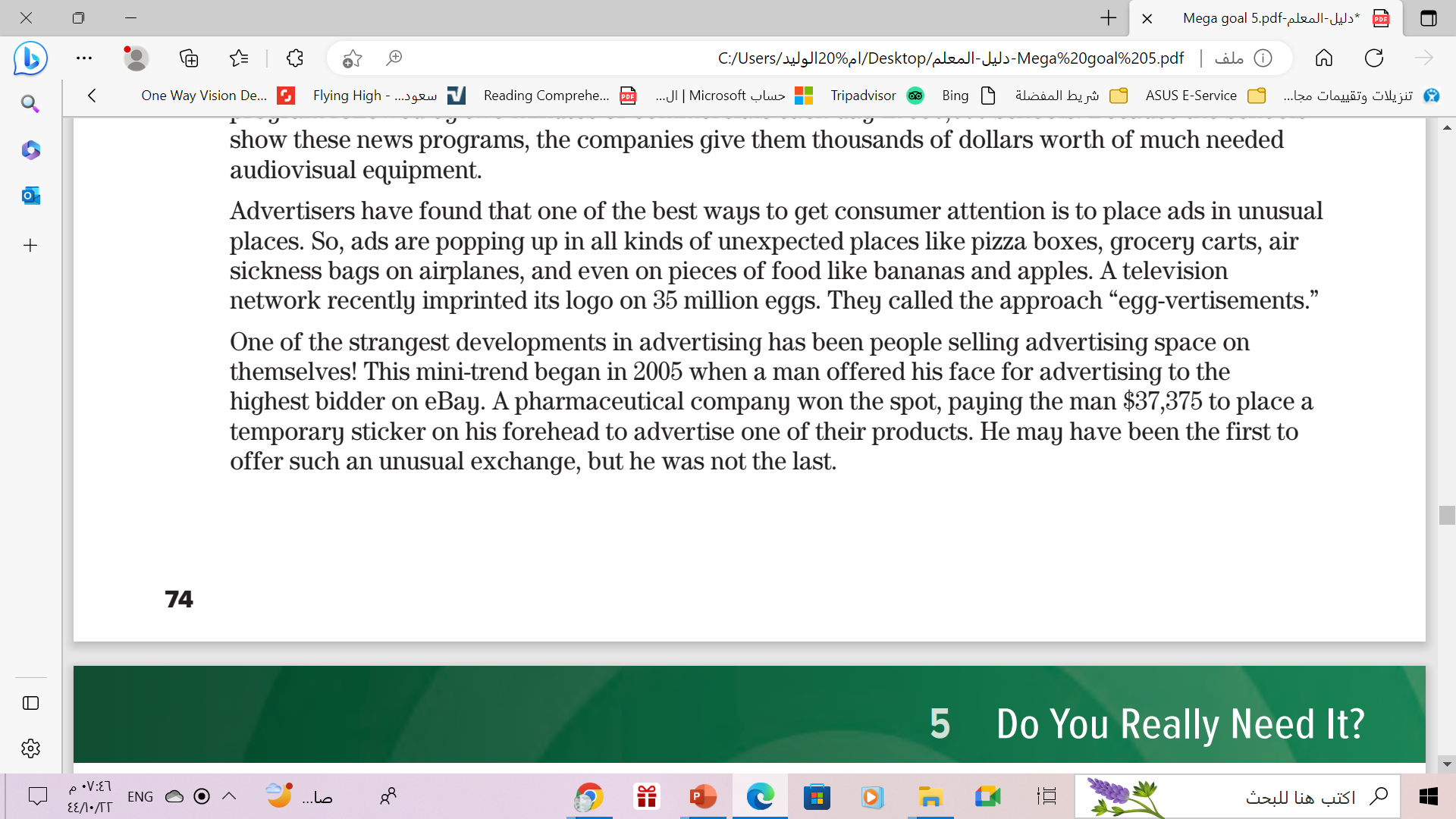 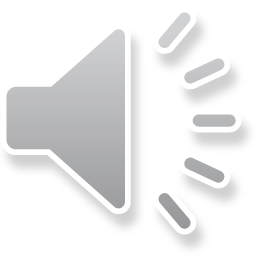 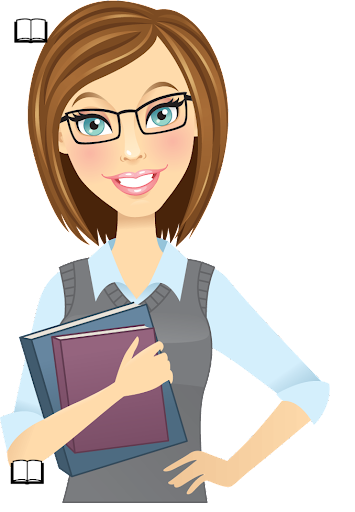 What do you think you will learn in this paragraph?
It’s about The strangest development in advertising
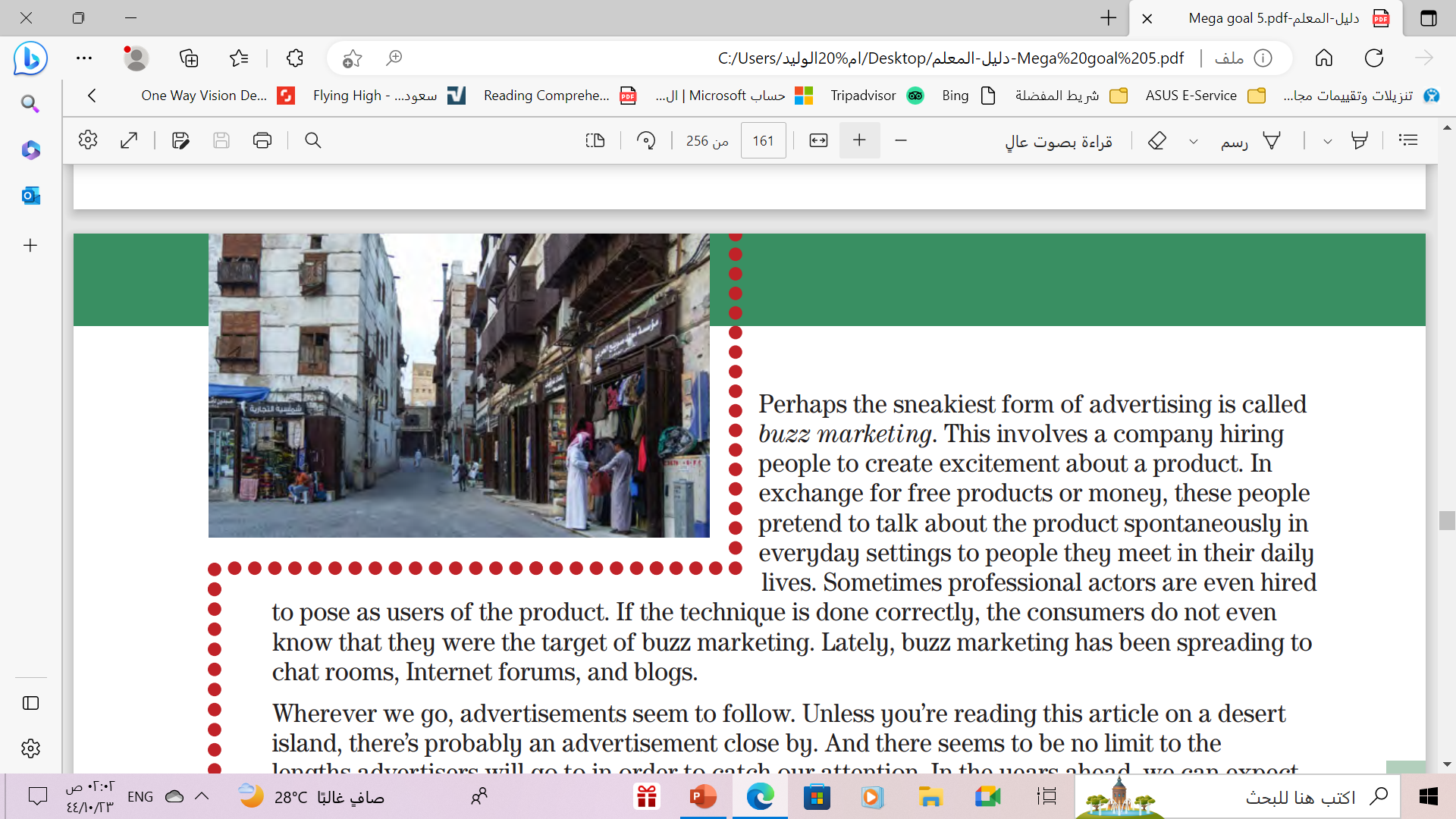 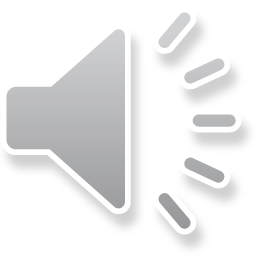 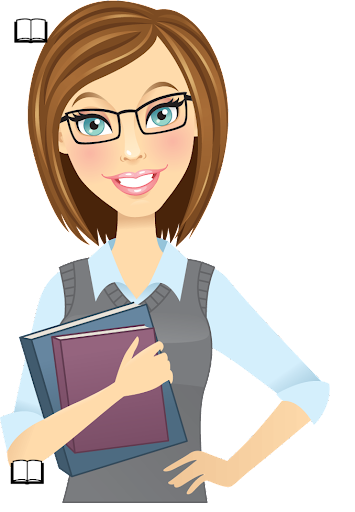 What is the main idea of this paragraph?
It’s about buzz marketing
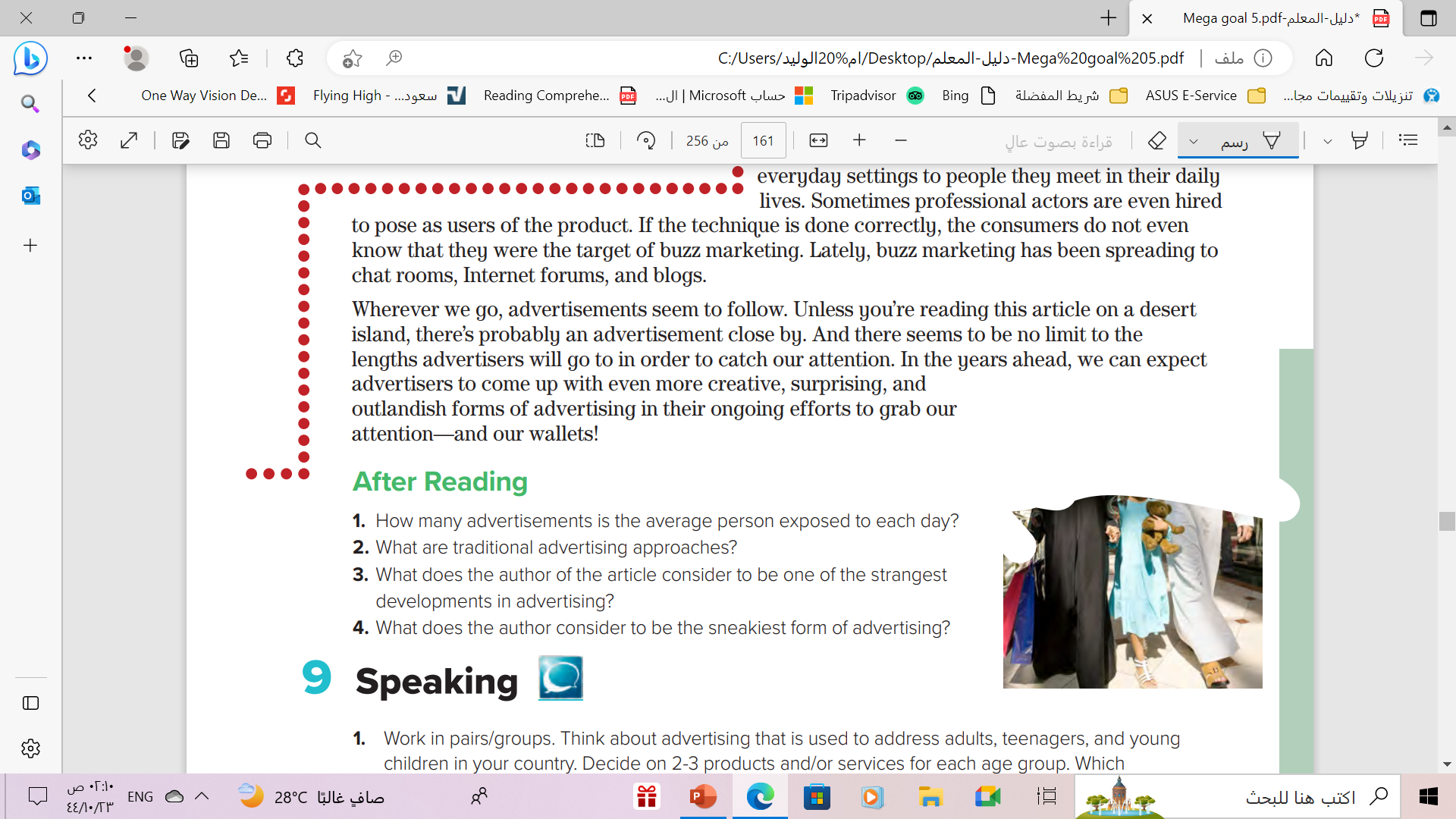 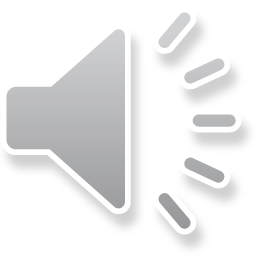 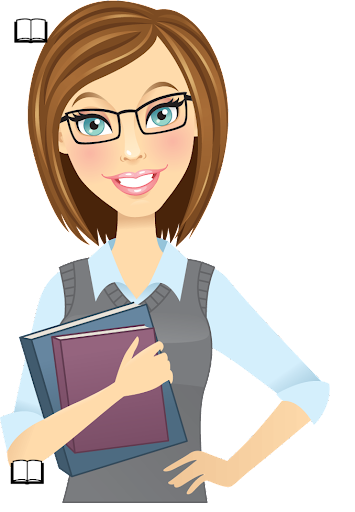 What is the main idea of this paragraph?
It’s about the advertisement everywhere
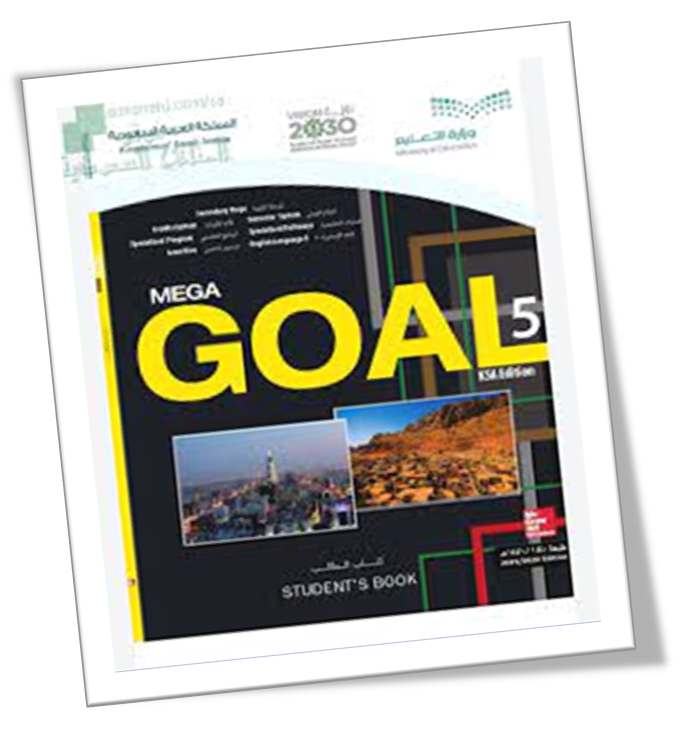 Open
Your studen’s book  p.
75
After
Reading
between 400 and 600 advertisements each day.
TV commercials, newspaper ads, and magazine ads
Selling advertising space on one’s body.
Buzz marketing .
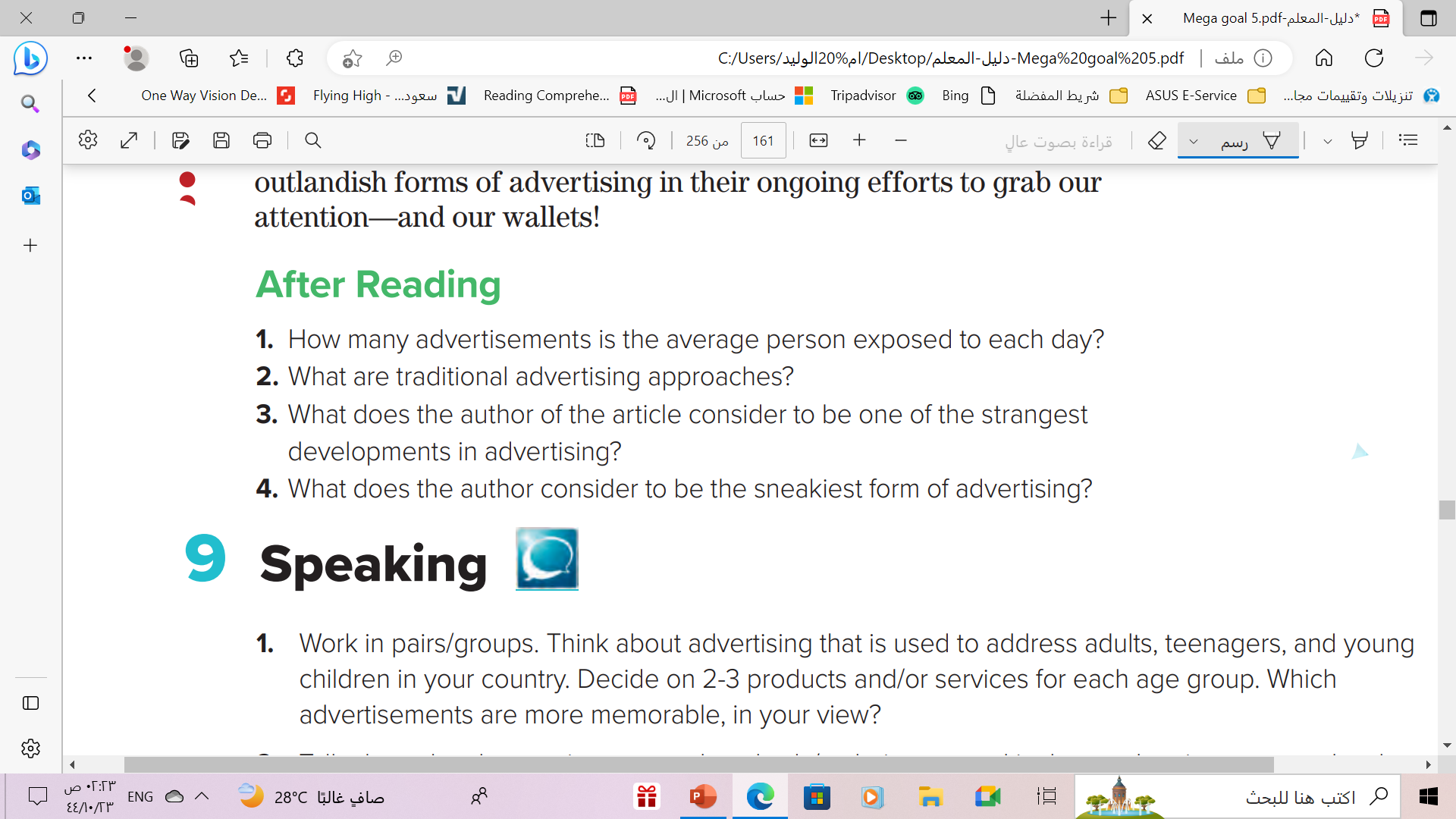 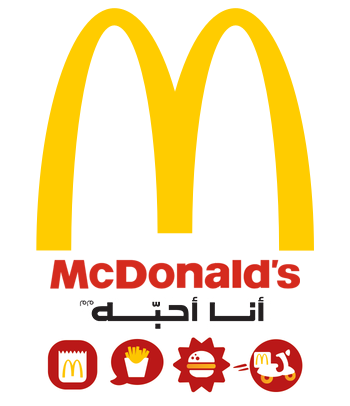 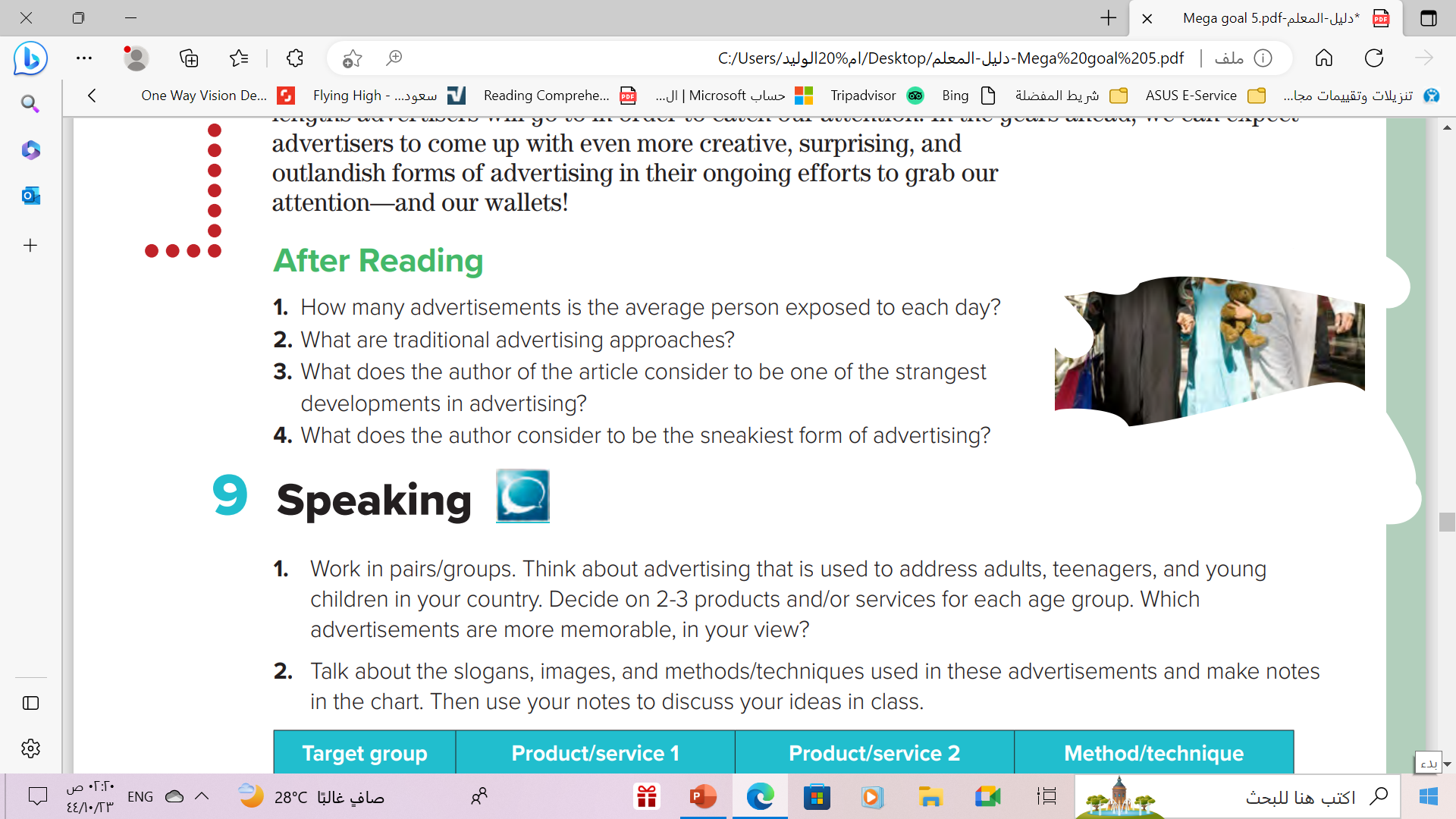 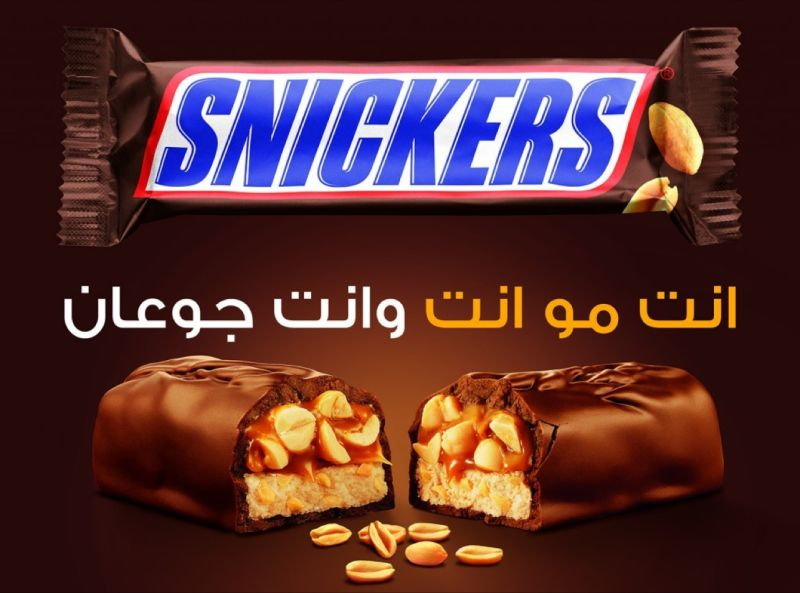 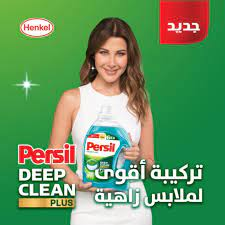 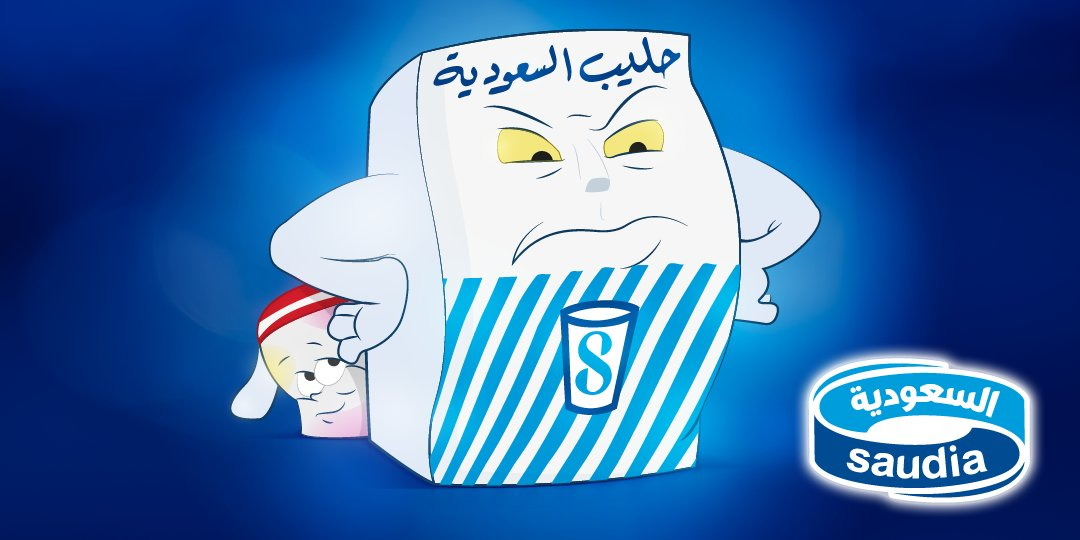 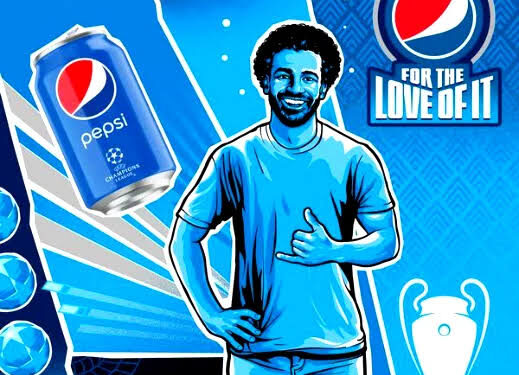 After Reading
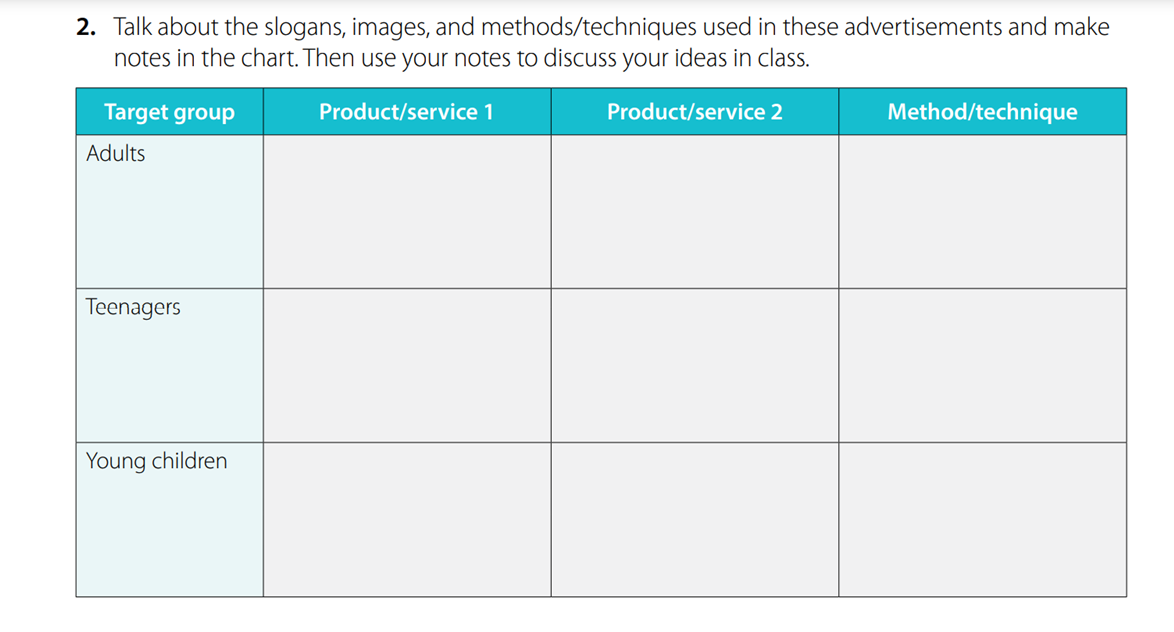 From The Holy Qura’an
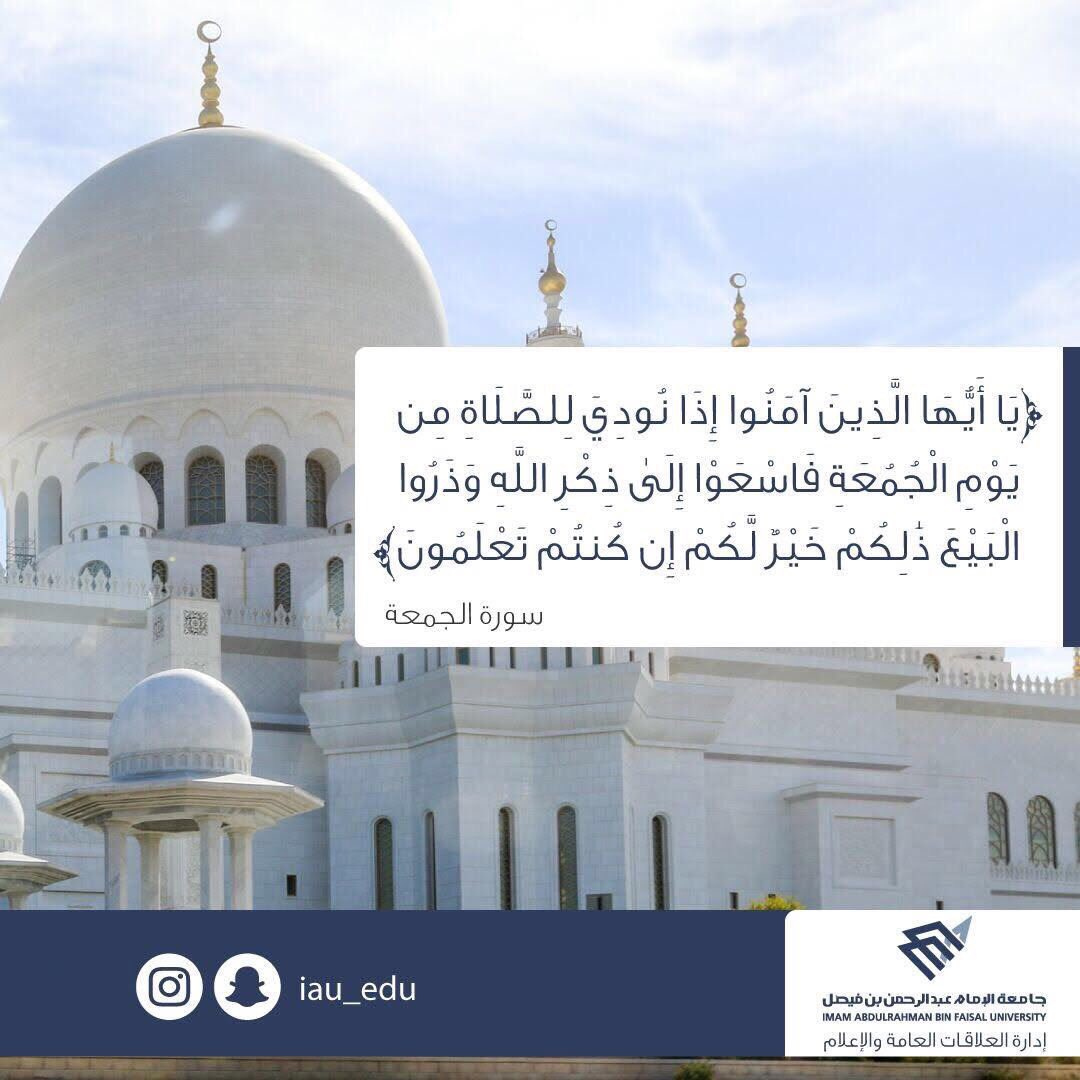 Homework
Workbook p.(52) , exercise ( J)
Thanks !
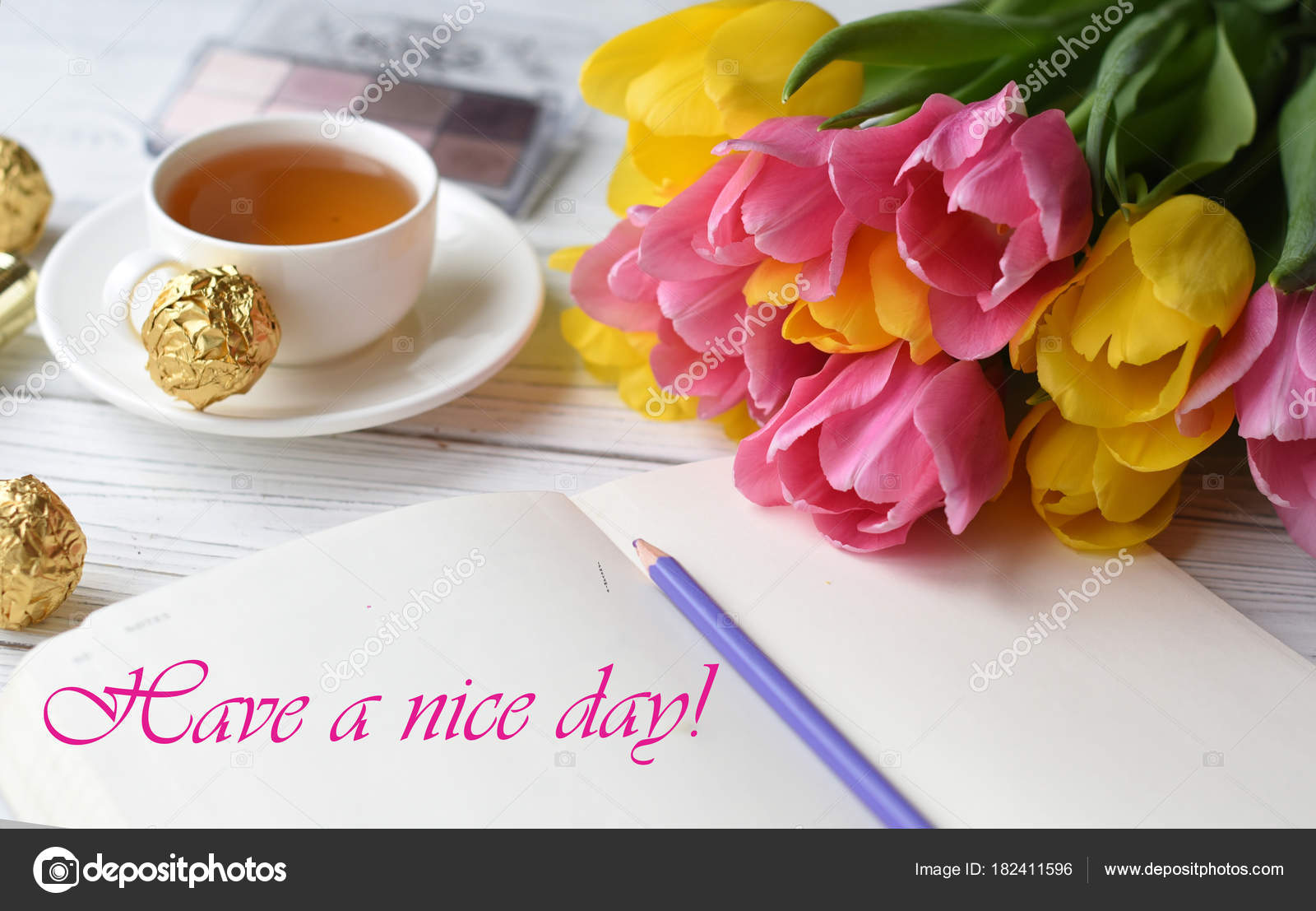